Benutzeraccount erstellen
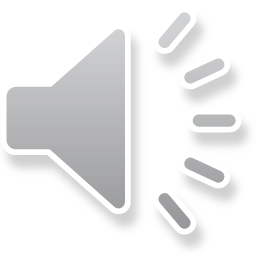